DPDT Switch
Gt ece labs 
Slides by helen yoo
What is a switch?
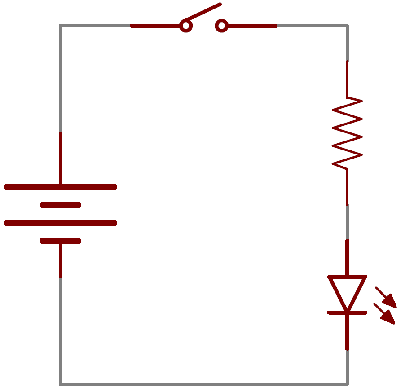 Component that controls the circuit when it opens and closes, and current flow
2 states: 
Open – off state; open gap in circuit that prevents circuit current from flowing 
Close – on state; closed gap in circuit where the current flows
What is a dpdt switch?
DP = double pole 
Controls two independent circuits 
Similar to two identical switches that are mechanically linked 
DT = double throw 
Closes in the up position and at the down position 
Opens in the center position
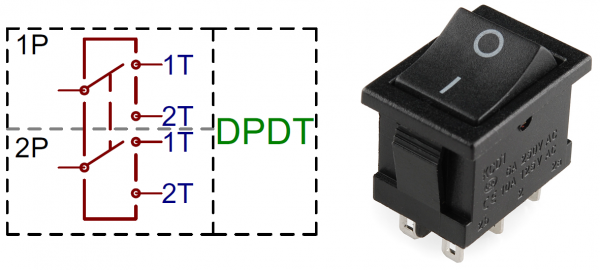 How does it work?
Basically two SPDT switches 
2 inputs and 4 outputs (6 terminals)
Each of the terminals of the switch can either be in 1 or 2 positions
Versatile switch = reroute circuit into 2 different modes of operation
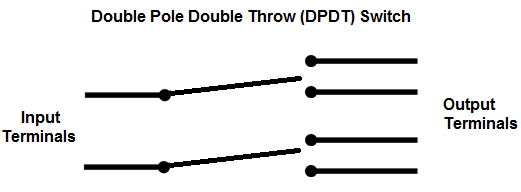